Miniberedskabsplan 
Udstedt (Indsæt dato for udstedelse)
Brug dette kort, når I oplever en krise, som supplement til organisationens beredskabsplan.
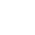 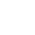 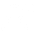 Hvem er en del af beredskabet?
Kriseledelsen
Adm. direktør
Område/fagdirektørerne eller deres stedfortrædere
Kommunikationsansvarlig
Databeskyttelsesrådgiveren

Beredskabsledelsen:
Beredskabslederen
Beredskabskoordinator
It-chef (evt. it-direktør)
Fagchef(er) fra berørte områder.
Kommunikationsansvarlig
Kriseledelsen
Beredskabsledelsen
Beredskabsleder
It-chef
Fagchef
Kommunikationsansvarlig
Beredskabskoordinator
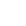 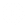 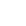 Beredskabsledelse
Du har her mulighed for at ændre, slette eller tilføje roller til diagrammet, så det passer til din organisation. Indsæt nedenstående boks for at tilføje en ekstra rolle.
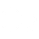 Kriseledelse
Beredskabsleder
Eksterne og andre offentlige aktører
Kommunikations-ansvarlig
DPO
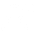 It-chef
Samarbejdspartnere (Fx. hostingleverandør)
Indsæt rolle her
Servicedesk
Interne medarbejdere